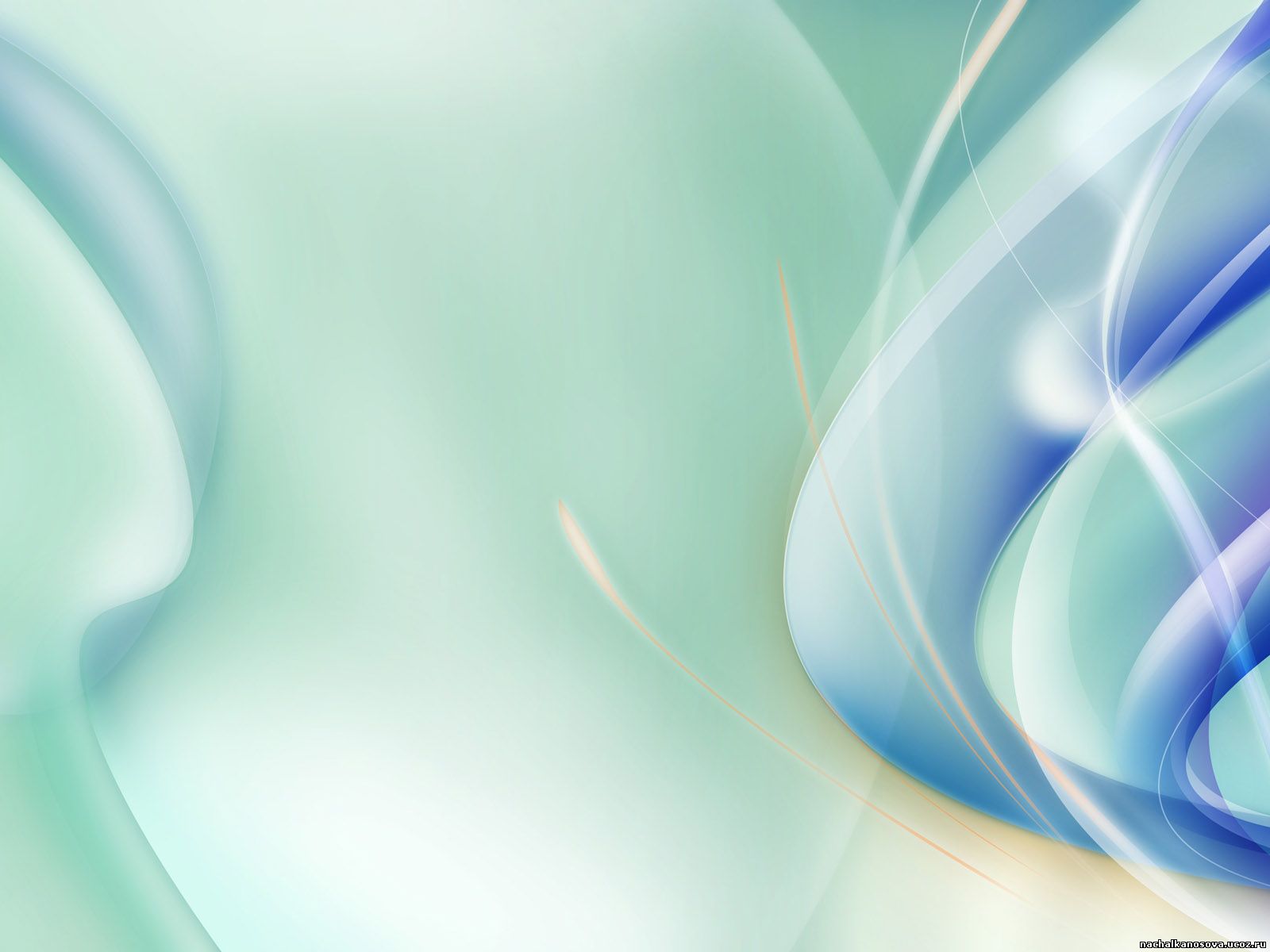 Урок английского языка
4 А класс по теме
«Season and the weather»
Учитель иностранного языка 
Мареева Ольга Михайловна
МБОУ СОШ №153
Whether the weather is fine,                       whether  -ли
Or whether the weather is not,	        weather -погода, 
Whether the weather is cold,	         выдержать                           	
Or whether the weather is hot, 
We`ll weather the weather,                                         
Whatever the weather,
Whether we like it or not.
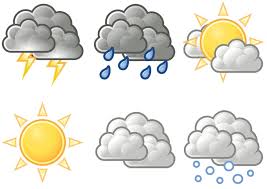 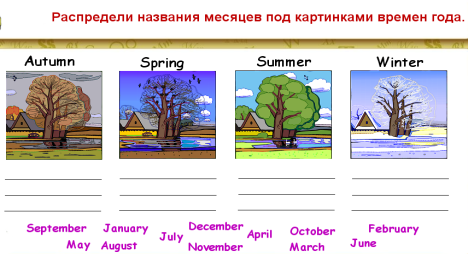 You put your right hand in, You put your right hand out; You put your right hand in,
 And you shake it all ... 
You put your left hand in,
 your left hand out.
 You put your left hand in
 And you shake it all ... 
You do the Hokey Cokey 
and you turn around.
That’s what it’s all about!
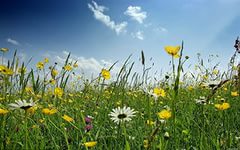 You put your right hand in, You put your right hand out; You put your right hand in,
 And you shake it all ... 
You put your left hand in,
 your left hand out.
 You put your left hand in
 And you shake it all ... 
You do the Hokey Cokey 
and you turn around.
That’s what it’s all about!
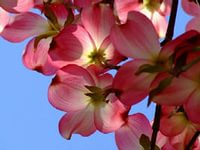 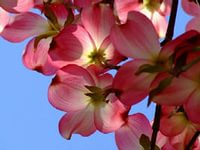 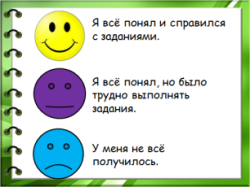 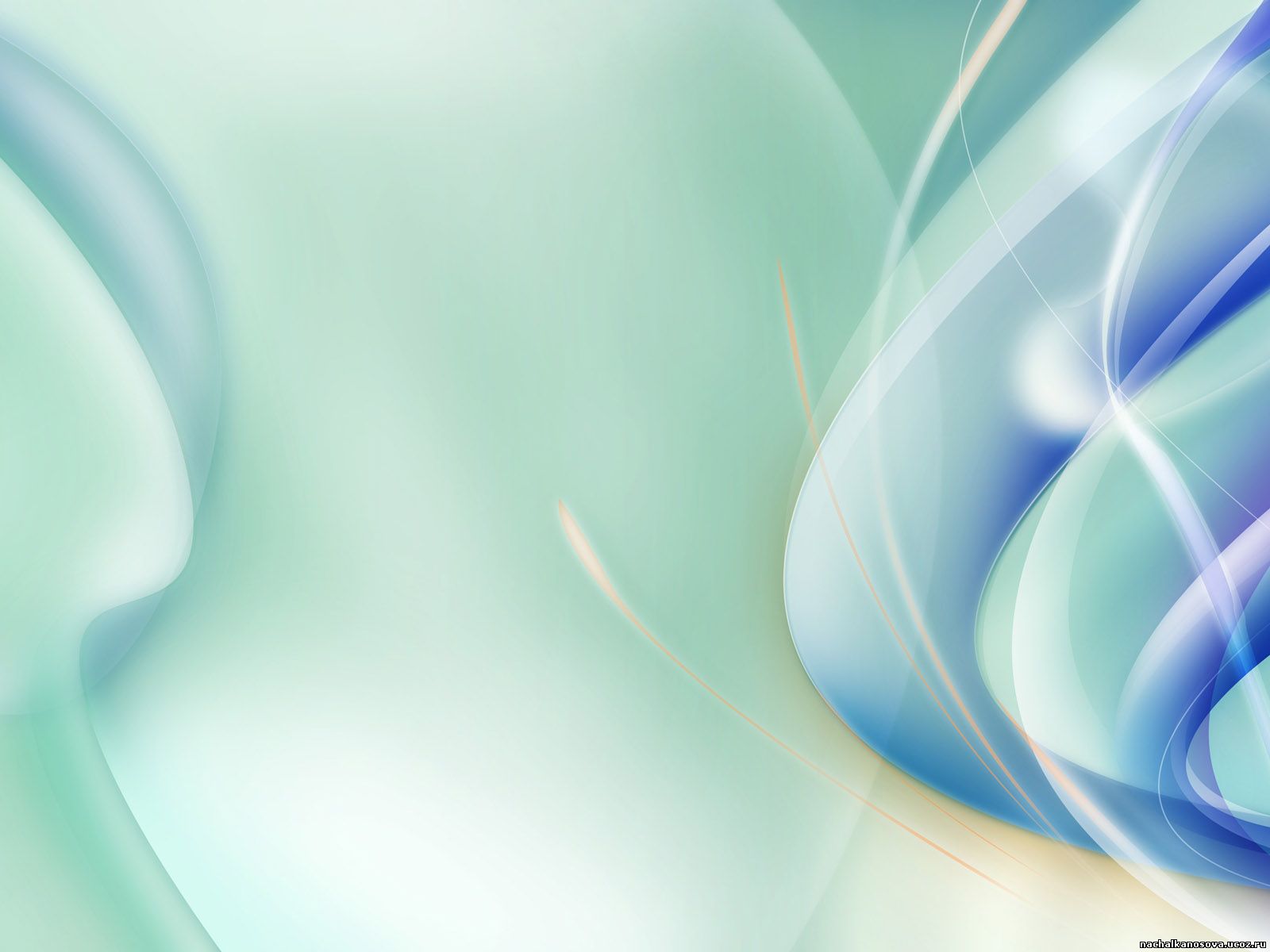 Homework:
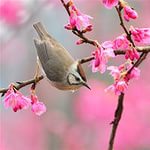 Textbook 
Write a letter p. 17, ex. 41 (35-50 words),
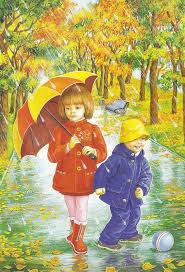 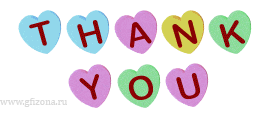